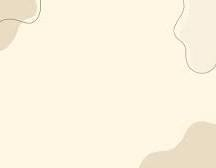 Book : English Grade 4
Chapter 4 : Nationalities 
Lesson : My nationality is ...
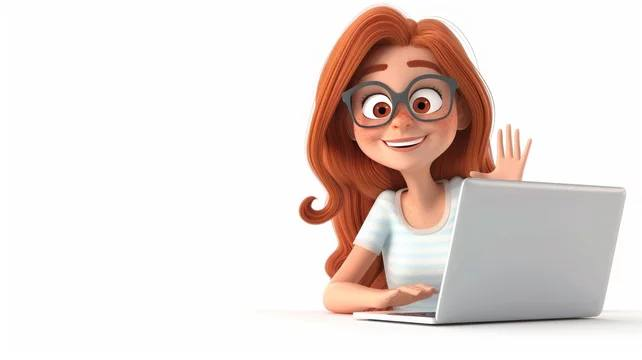 Vocabulary
What
តើ
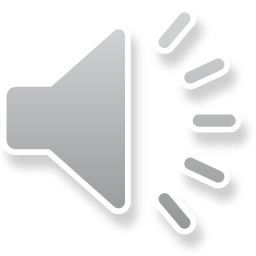 Nationality
សញ្ជាជាតិ
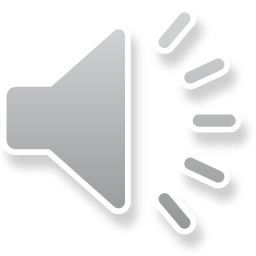 Vocabulary
Cambodian
សញ្ជាជាតិខ្មែរ
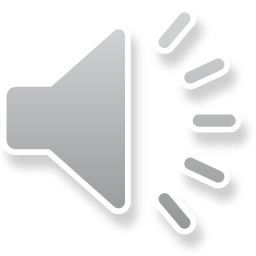 Sentence
What is your nationality?
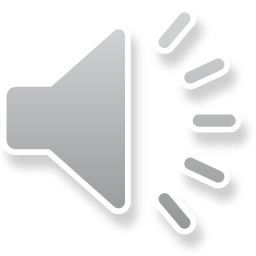 តើអ្នកមានសញ្ជាជាតិអ្វី ?
Sentence
My nationality is Cambodian.
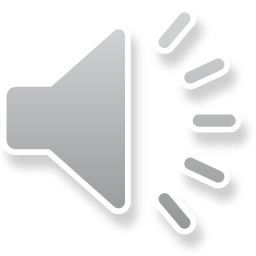 ខ្ញុំមានសញ្ជជាតិខ្មែរ។
Pair works
My nationality is​​ Cambodian. 
ខ្ញុំមានសញ្ជជាតិខ្មែរ។
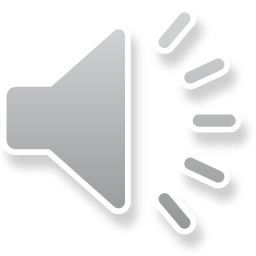 What is your nationality? 
តើអ្នកមានសញ្ជាតិអ្វី ?
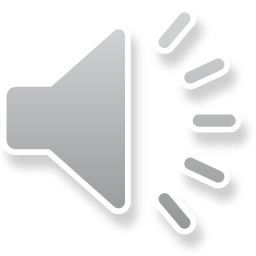 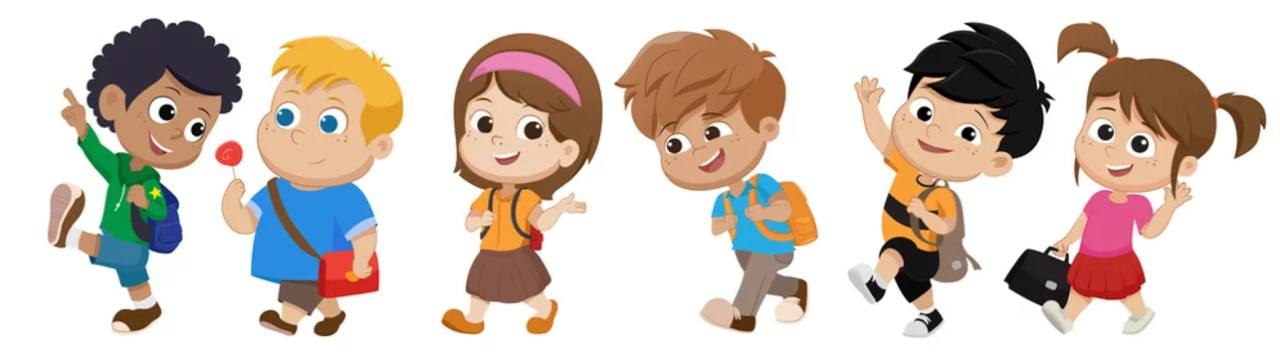 Group Work
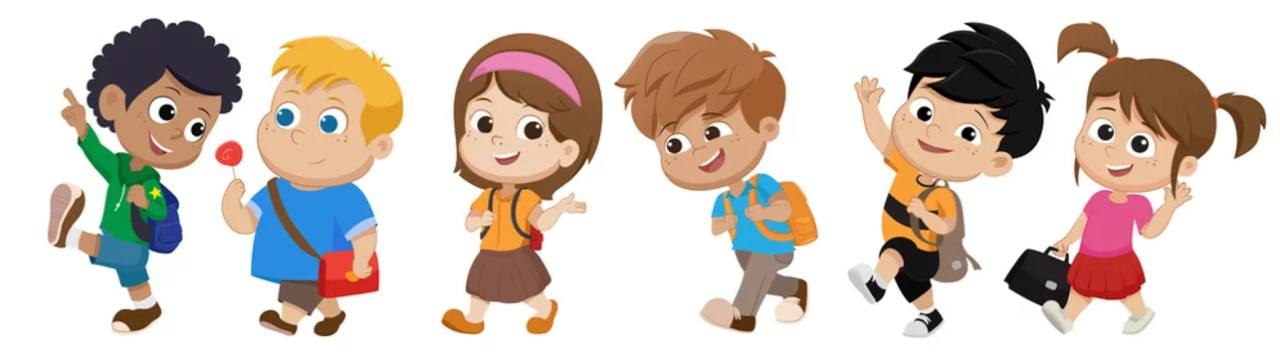 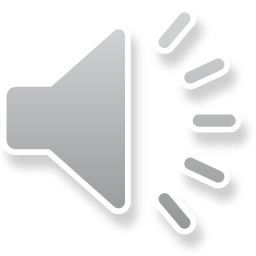 What is your
nationality ?
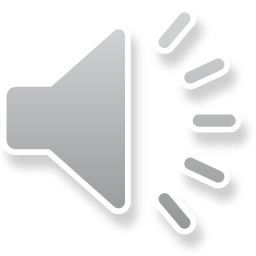 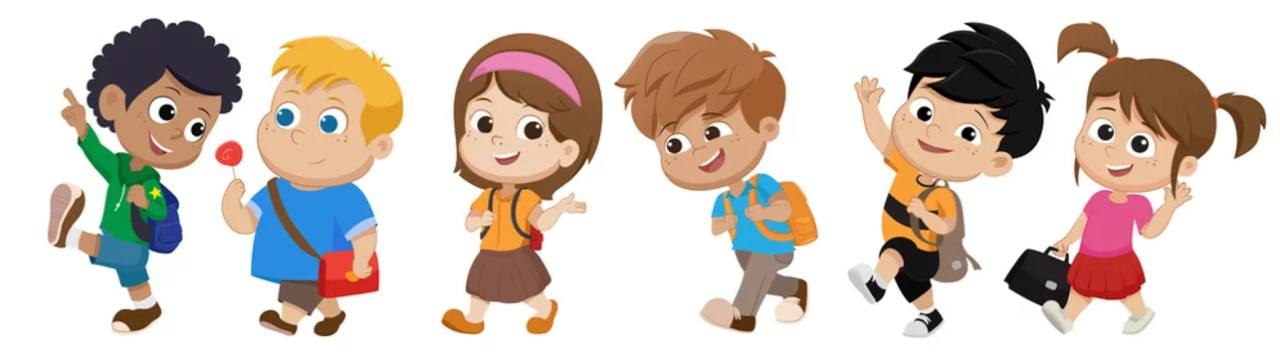 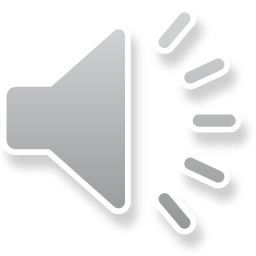 My nationality is Cambodian. 
What is your nationality?
My nationality is Filipino. 
What is your nationality?
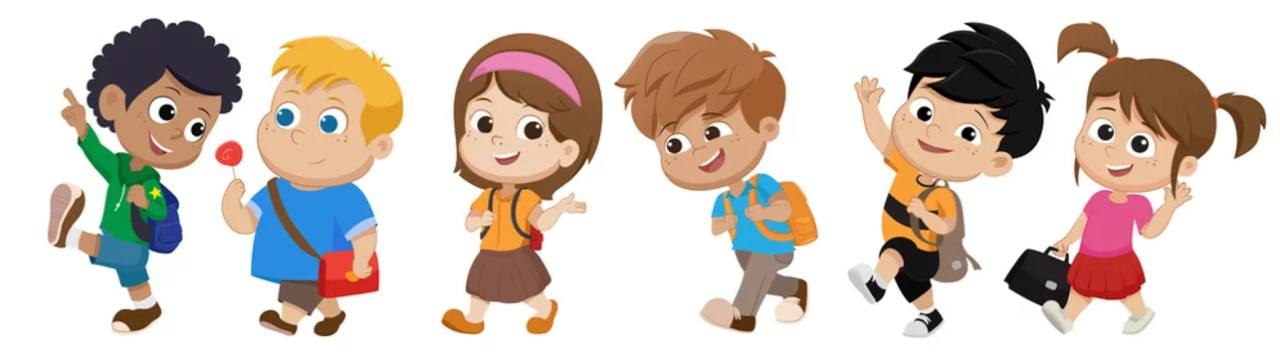 My nationality is Japanese. 
What is your nationality?
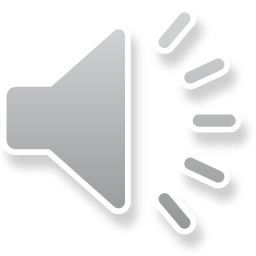 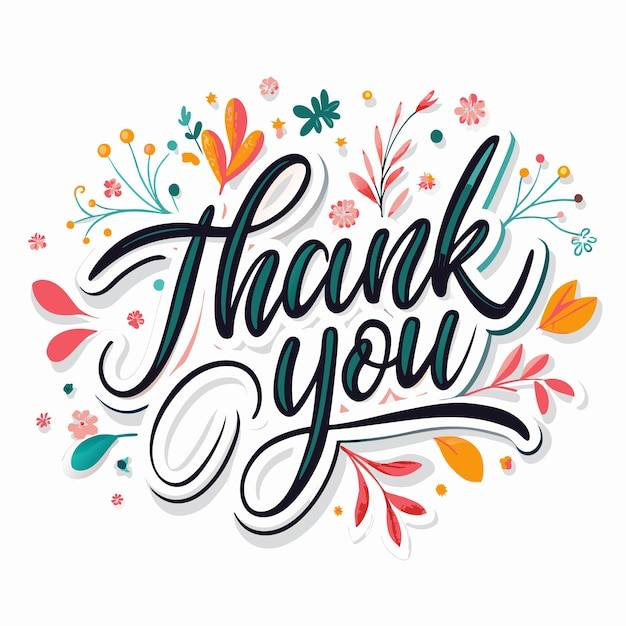